Controlled Kernel Launch for Dynamic Parallelism in GPUs
Xulong Tang,  Ashutosh Pattnaik,  Huaipan Jiang, 
Onur Kayiran,  Adwait Jog,  Sreepathi Pai,  Mohamed Ibrahim, 
Mahmut T. Kandemir,  Chita R. Das
HPCA - 23
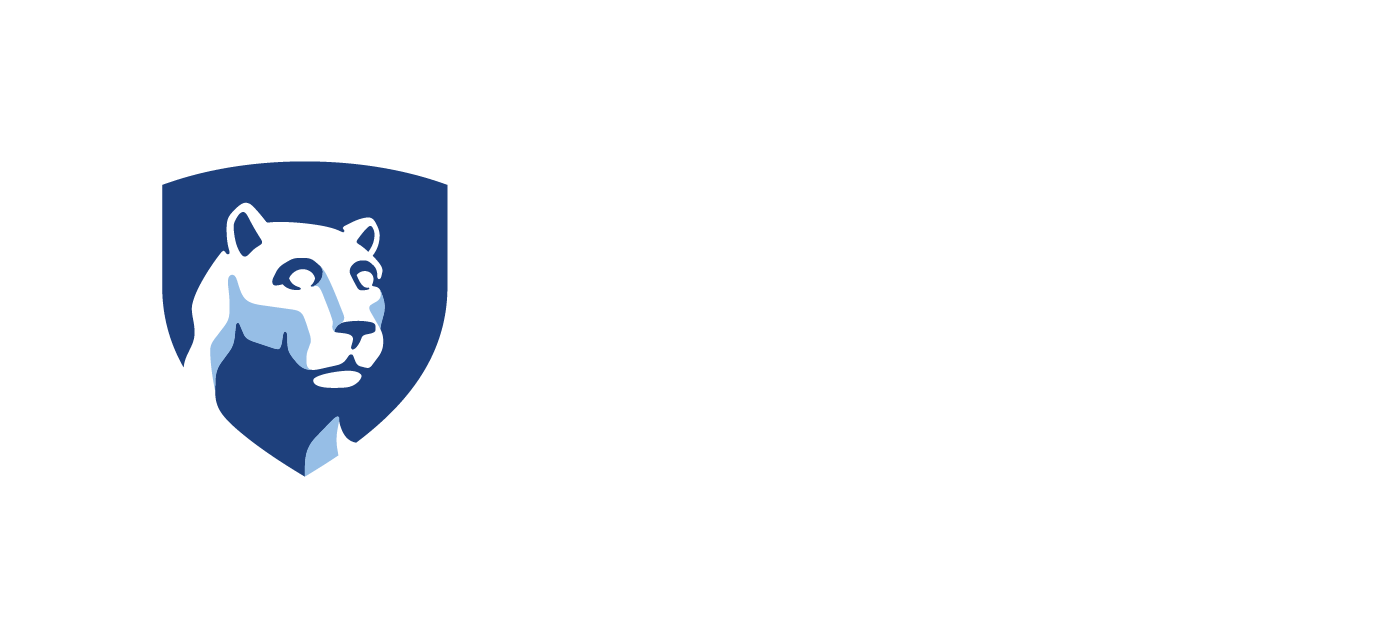 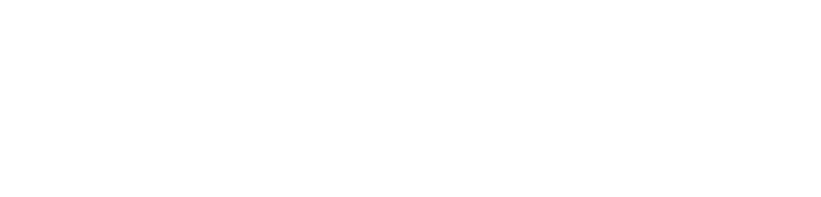 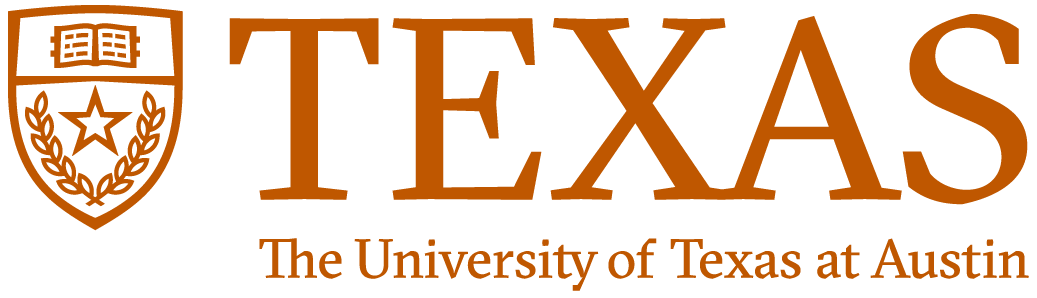 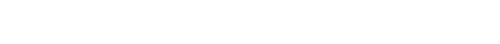 Irregularity of Applications
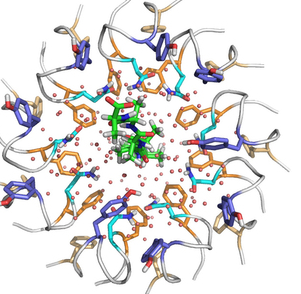 Irregular applications
Molecular dynamics
Earthquake simulation
Weather simulations
Economics

Most of these applications 
use GPUs for acceleration.
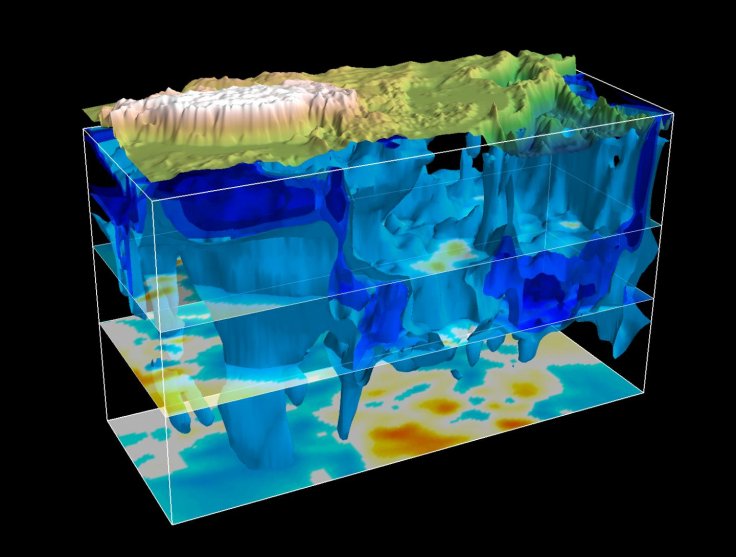 Are GPUs being used efficiently?
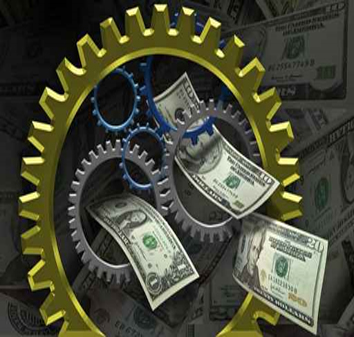 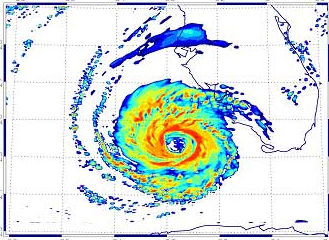 Image source:
http://www.nature.com/nature/journal/v516/n7530/fig_tab/nature13768_SF5.html
https://en.wikipedia.org/wiki/Weather_Research_and_Forecasting_Model
http://www.tibetnature.net/en/massive-fast-moving-structure-seen-beneath-tibetan-plateau-in-earthquake-simulation-study/
https://hgchicago.org/courses/advanced-courses/economic-science/
2
Irregularity: Source of GPU Inefficiency
Imbalanced workload among GPU threads
Thread-1 (T1) undertakes more computations than other threads.

Underutilized hardware resources
Threads, register files, shared memory, etc.
T1
T3
T2
T4
PE4
PE3
PE2
PE1
Execution time
Idle
3
Dynamic Parallelism in GPUs
Application
Dynamic parallelism (DP)
Allow applications to launch kernels at the device (GPU) side, without CPU intervention.

Advantages
High GPU occupancy
Dynamic load balancing
Supports recursive parallel applications
Parent Kernel
…
Parent Kernel
T2
T1
T3
Threads
Is Dynamic Parallelism the solution for all 
irregular applications?
Child Kernel
Child Kernel
Child Kernel
Child Kernel
…
…
Child Kernel
Child Kernel
Child Kernel
PE1
PE2
PE3
PE4
…
…
Execution Time
PE4
PE1
PE2
PE3
Execution Time
Idle
4
Dynamic Parallelism in GPUs
More child kernels increase overhead, and do not improve parallelism further, due to hardware limits.
Launching child kernels improves parallelism.
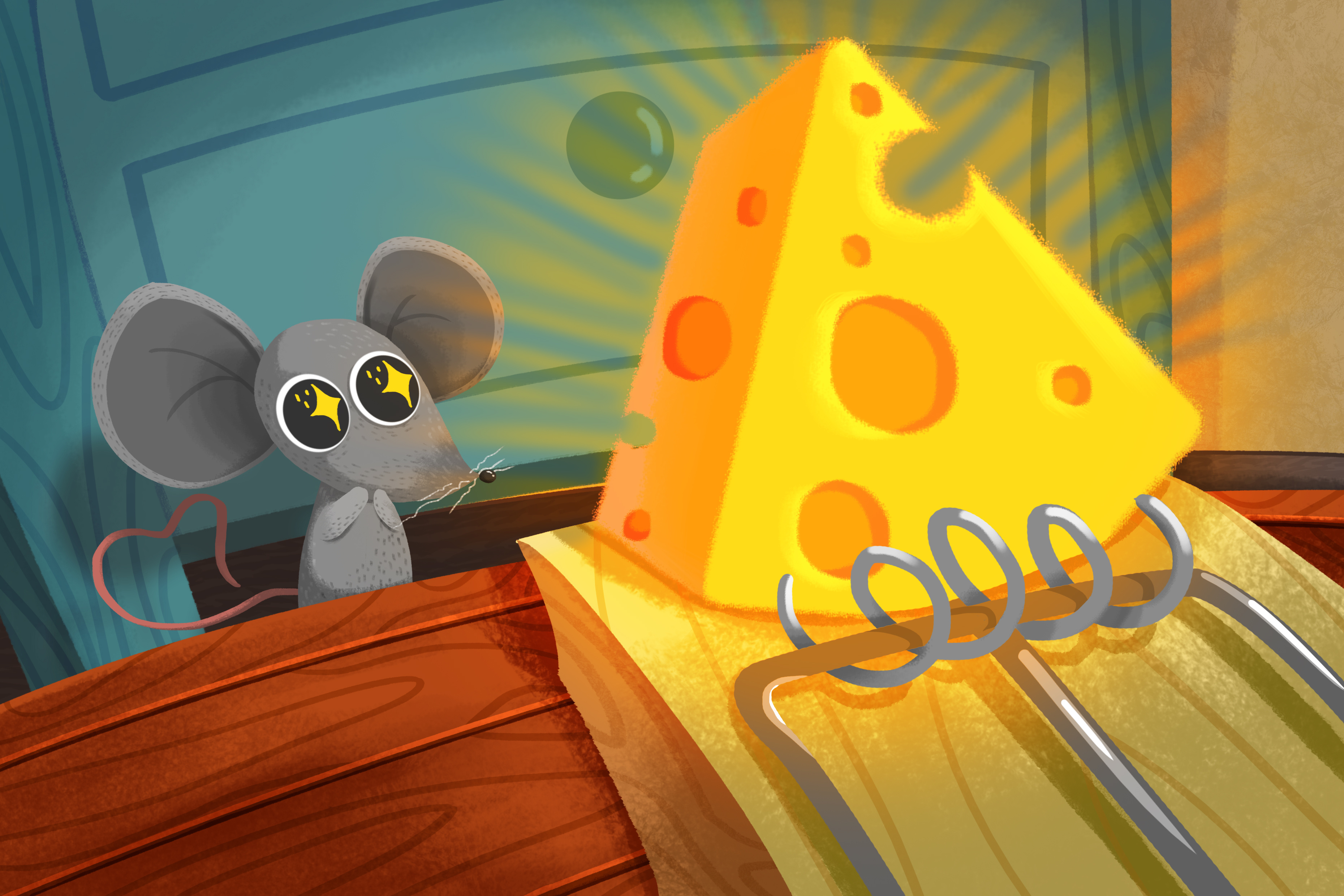 Performance
Performance peak
All work in 
parent kernel
All work in 
child kernels
There is no free lunch!
Workload distribution ratio between parent and child
5
Executive Summary
Dynamic Parallelism improves parallelism for irregular applications running on GPUs.
However, aggressively launching child kernels without knowledge of hardware state degrades performance.
DP needs to make smarter decisions on how many child kernels should be launched.
Our proposal: SPAWN, a runtime framework, 
which uses GPU hardware state to decide 
how many kernels to launch
6
Outline
Introduction

Background

Characterization

Our proposal: SPAWN

Evaluation

Conclusions
7
Background: DP Usage in Applications
Host code
1.   int main(){
2.        …
    parent<<< p_grid, p_cta>>>(type *workload); 
    …}
Three key parameters related to child kernel.
Workload distribution 
    ratio  (THRESHOLD)
Child kernel dimension (c_grid, c_cta)
Child kernel execution order (c_stream)
parent (type *workload){
2.       …
3.       if (local_workload > THRESHOLD){
4.            child<<< c_grid, c_cta, shmem, c_stream>>>                         5.       else
6.             while(local_workload){…}
7.       …}
Parent kernel
1.       __global__ void child(*c_workload){
2.             …
3.       }
Child kernel
8
Background: Hardware Support for DP
Runtime APIs
Device Runtime APIs
Stream Queue Management (SQM)
3
Application
Software Work 
Queues
K1
Software Support
K2
1
2
K3
Host
(CPU)
4
Grid Management Unit (GMU)
Hardware Support
Hardware Work
Queues
K1
K2
K3
CTA scheduler
5
PE
PE
PE
PE
6
9
Outline
Introduction

Background

Characterization

Our proposal: SPAWN

Evaluation

Conclusions
10
Characterization of DP Applications
Three key parameters.
Workload distribution ratio, child kernel dimension, child kernel sequence
Observations
Workload distribution is very important.
Preferred workload distribution ratio varies for different applications and inputs.
Best offline-search: peak performance through manually varying the workload distribution ratio (THRESHOLD).
Baseline-DP: offload most computations by launching child kernels.
BFS-graph500
MM-small
BFS-citation
Most work done by parent threads
Most work done by child kernels
11
Overheads
Runtime APIs
Device Runtime APIs
Launch overhead: from invoking API to kernels being pushed into GMU and ready to start execution.
 
Queuing latency: Kernels waiting in GMU due to the hardware limitations.
Maximum number of concurrently running kernels.
Maximum number of concurrently running CTAs.
Available hardware resources.
3
Application
Stream Queue Management (SQM)
Software Support
Software Work 
Queues
K1
1
2
K2
+
+
Host
(CPU)
6
4
3
K3
4
Grid Management Unit (GMU)
Hardware Support
Hardware Work
Queues
K1
K2
5
K3
CTA scheduler
PE
PE
PE
PE
6
12
Workload Distribution
Parent Kernel
Launch Overhead
Parent Kernel Waiting
Ⅰ
Too many child kernels.
CTAparent
HWQ
CTAparent
HWQ
Time
Parent Kernel
Child Kernel
13
Workload Distribution
Parent Kernel
Launch Overhead
Parent Kernel Waiting
Ⅰ
Too many child kernels.
CTAparent
HWQ
CTAparent
HWQ
Time
Parent Kernel
Ⅱ
A
Launch Overhead
Not enough child kernels.
CTAparent
HWQ
CTAparent
HWQ
Parent Kernel
Child Kernel
14
Workload Distribution
Parent Kernel
Launch Overhead
Parent Kernel Waiting
Ⅰ
Too many child kernels.
CTAparent
HWQ
CTAparent
HWQ
Time
Important to decide how many child kernels to launch
Parent Kernel
Ⅱ
A
Launch Overhead
Not enough child kernels.
CTAparent
HWQ
CTAparent
HWQ
Parent Kernel
Ⅲ
B
Launch Overhead
HWQ
CTAparent
HWQ
CTAparent
Parent Kernel
Child Kernel
15
Opportunities
(best)
Average speedup of best Offline-Search scenario 
over non-DP implementation: 1.73x
over Baseline-DP implementation: 1.61x
16
Our goal
Improving hardware resource utilization of DP applications
Preventing the application from reaching the hardware limitations
Dynamically controlling the performance tradeoffs between increasing parallelism and incurring overheads
17
Outline
Introduction

Background

Characterization

Our proposal: SPAWN

Evaluation

Conclusions
18
Design Challenges
If processed by launching child kernel.
PT1
overheads
C1
Scenario I
PT2
C2
overheads
Better not to launch
PT3
overheads
C3
If processed within parent thread.
Time
t1
t2
t3
t4
t5
t6
19
Design Challenges
PT1
overheads
C1
Scenario I
PT2
C2
overheads
Important to decide whether to launch child kernels or not
Better not to launch
PT3
overheads
C3
If processed by launching child kernel.
PT1
overheads
C1
Scenario II
PT2
Better to launch
If processed within parent thread.
C2
overheads
PT3
overheads
C3
Time
t1
t2
t3
t4
t6
t5
20
SPAWN
Device Runtime
Feedback
Child CTA Queuing System (CCQS)
launch kernels
SPAWN Controller
PEs
GMU
Compute in Parent Thread
Execution
time
Launch overhead
Queuing
latency
Child CTA Queuing System (CCQS)
CTA arrival rate (λ), Number of CTAs (n), throughput (T)
Provide feedback information to update the predictive metrics.
Launch overhead: a function of the number of child kernels being launched.
Queueing latency: CTAs waiting in GMU
Execution time: CTAs executed on PEs.
SPAWN Controller
21
SPAWN Controller
Whether to launch child kernel or not
Process the computations by launching a kernel with (x) CTAs:
Estimated execution time
	 t_child = launch overhead + n/T + x/T
Where
T = Throughput
λ = CTA arrival rate
n = Number of CTAs in CCQS
22
SPAWN Controller
Whether to launch child kernel or not
Process the computation within the thread:
If a parent thread with (w) computations to process
Estimated execution time: 
	t_parent= w * avg_pwarp_time
Where
w = Number of computations to process
avg_pwarp_time = Average parent warp execution time

If t_parent < t_child, processing within parent thread. Otherwise launch the child kernels.
23
Outline
Introduction

Background

Characterization

Our proposal: SPAWN

Evaluation

Conclusions
24
Evaluation Methodology
GPGPU-sim v3.2.2
13 SMXs (PEs), 1400MHz, 5-stage pipeline
16KB 4-way L1 D-cache, 128B cacheline
1536KB 8-way L2 cache, 128B cacheline.128KB/Memory Partition
Greedy-Then-Oldest (GTO) dual warp scheduler

Concurrency Limitations
Concurrent CTA limit: 16 CTAs/SMX (PE) (208 CTAs in total)
Concurrent kernel limit: 32 hardware work queues
25
Evaluation
More results and discussions are 
present in the paper.
Performance Improvement: 
69% over non-DP (all work done by parent kernel) 
57% over baseline-DP (most work done by child kernels).
Within 4% of the Best-Offline-Search scenario.
26
Conclusions
Dynamic parallelism improves parallelism for irregular applications running on GPUs.
Aggressive and hardware-agnostic kernel launching degrades performance because of overheads and hardware limitations.
We propose SPAWN, which makes smart child kernel launching decisions based on the hardware state.
SPAWN improves performance by 69% over non-DP implementation and 57% over baseline-DP implementation.
27
Questions?
Controlled Kernel Launch for Dynamic Parallelism in GPUs
Xulong Tang,  Ashutosh Pattnaik,  Huaipan Jiang, 
Onur Kayiran,  Adwait Jog,  Sreepathi Pai,  Mohamed Ibrahim, 
Mahmut T. Kandemir,  Chita R. Das
HPCA - 23
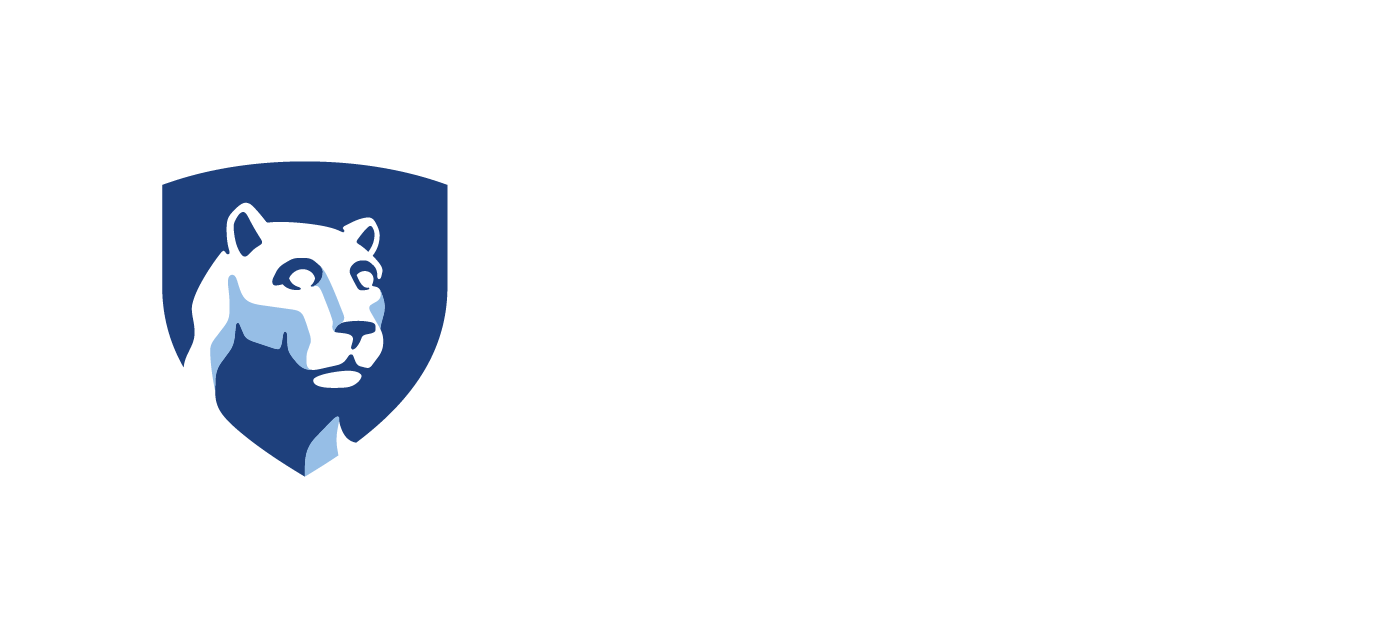 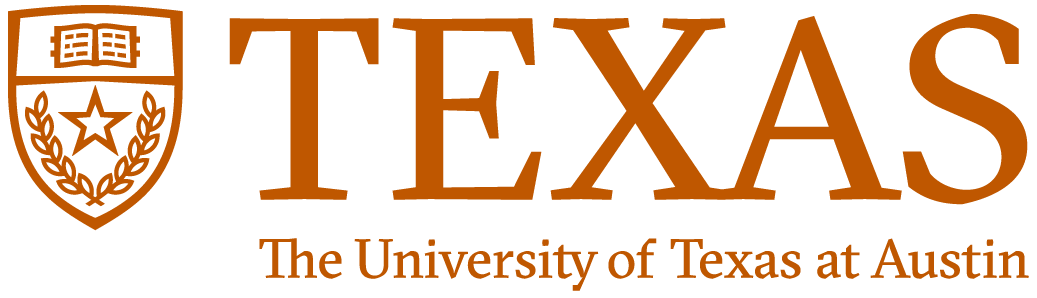 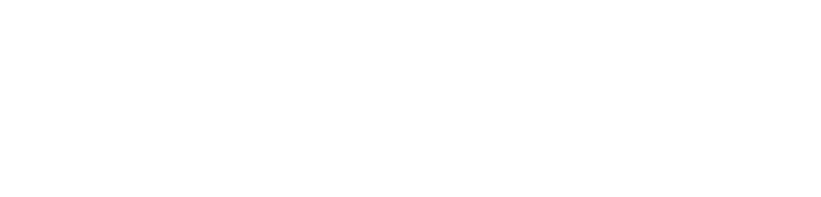 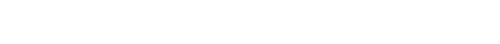